資料４
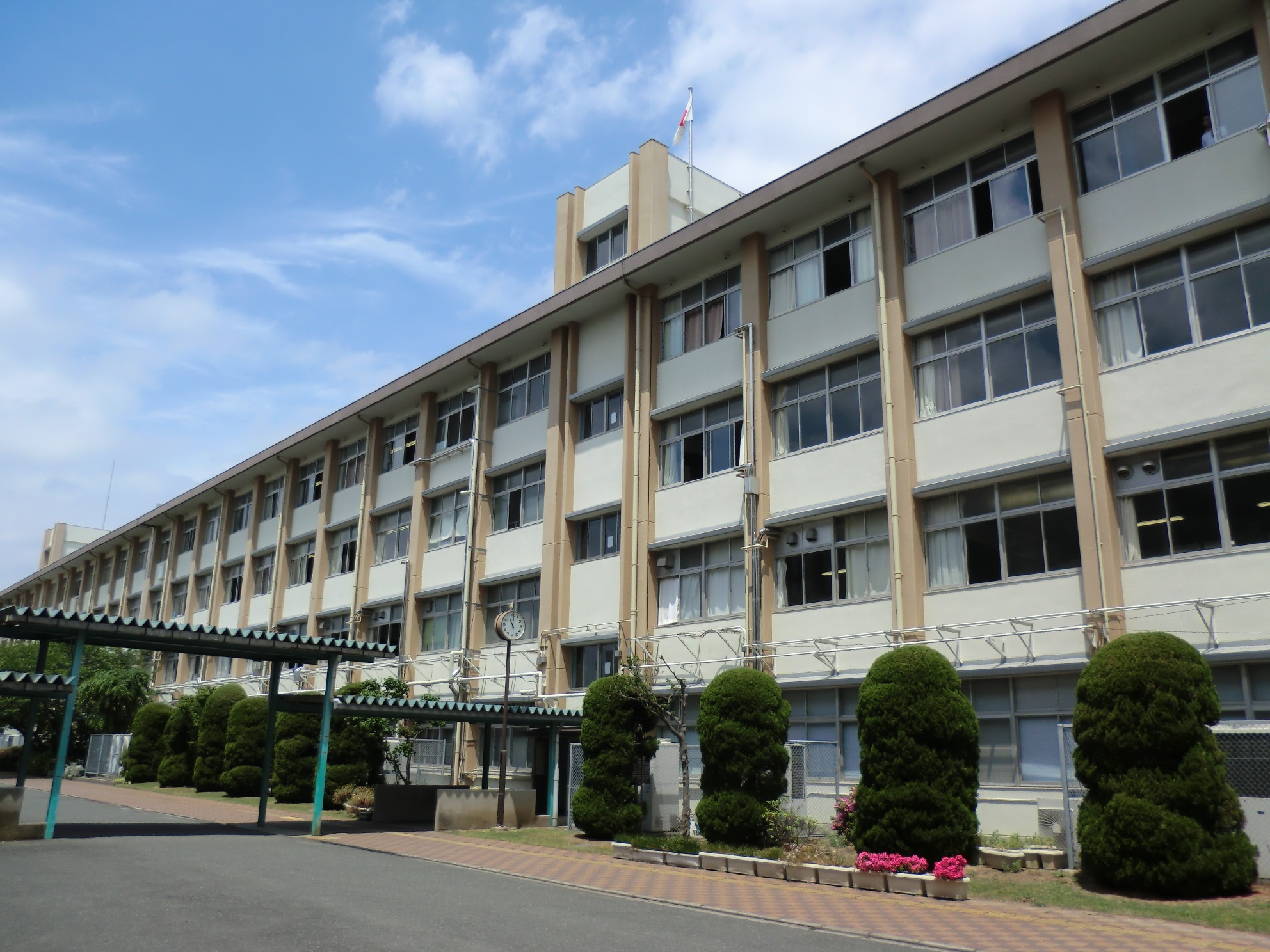 正解がひとつでない問題について、他者とコミュニケーションを図りながら、解決策を協働して考える授業実践
～「エンパワメントタイム」
の授業を通じて～
大阪府立長吉高等学校
総合学科（エンパワメントスクール）
校長 　南野　起一
1
長吉高校　沿革
昭和50年4月　普通科（開校）
 平成13年4月　普通科単位制に改編
 平成27年4月　総合学科
　　　　　　　（エンパワメントスクール）
　　 ※　学び直し、基礎から学習

　現在　総合学科（エンパワメントスクール）
　として３学年がそろう（＋普通科単位制）
2
エンパワメントスクールとは…
「わかる喜び」
「学ぶ意欲」
を引きだし
しっかりとした学力
社会でがんばる力
を育む学校
（大阪府ＨＰより）
キーワードは…
「モジュール授業」（学び直し）
「エンパワメントタイム」
3
モジュール授業とは…　（1年生の時間割例）
WS
毎日３０分、国語、数学、英語を学習
4
「エンパワメントタイム」とは…
「正解が１つでない課題」について、グループ学習や参加体験型学習…の中で、生徒が自分の考えを述べ、他人の意見を聞いて、思考力・表現力を養成する授業。
　コミュニケーションやチームワークの大切さを学ぶとともに、自分を理解し、職業や将来の生活設計をイメージして、進路決定にもつながる授業。
　　　　　　（「大阪府立高等学校教育課程基準」より）
5
生徒に身につけさせたい力
○自分の考えを述べ、他人の意見を聞いて、
　 思考し表現する力
　
○人と繋がる力、社会と繋がる力
　自分を理解し、職業や将来の生活設計
　をイメージして、進路を決定する力
6
主な「エンパワメントタイム」（科目名）
１年　産業社会と人間
　　　　グローバルスタディ（GS）
　　　　　（国際、人権、環境等）
　２年　キャリアデザイン
　　　　体験学習
　　　　エンパワメント演習
　３年　キャリアスタディ
　　　　ソーシャルスキルトレーニング
7
授業パターン
（１）コミュニケーションを
　　　大切にする授業

（２）チームワークを
　　　大切にする授業
8
授業パターン（その１）
コミュニケ―ションを大切にする授業
（みんなで意見を出し合う授業）
コミュニティボール
の活用
 → 円を作って座る
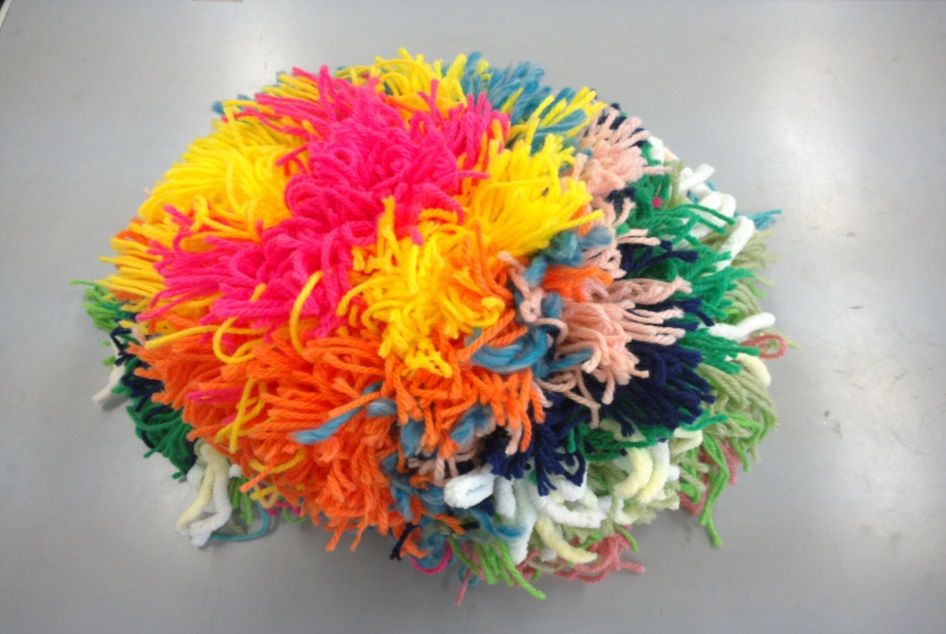 コミュニティボール
9
授業の様子（大きな円を作って座る）
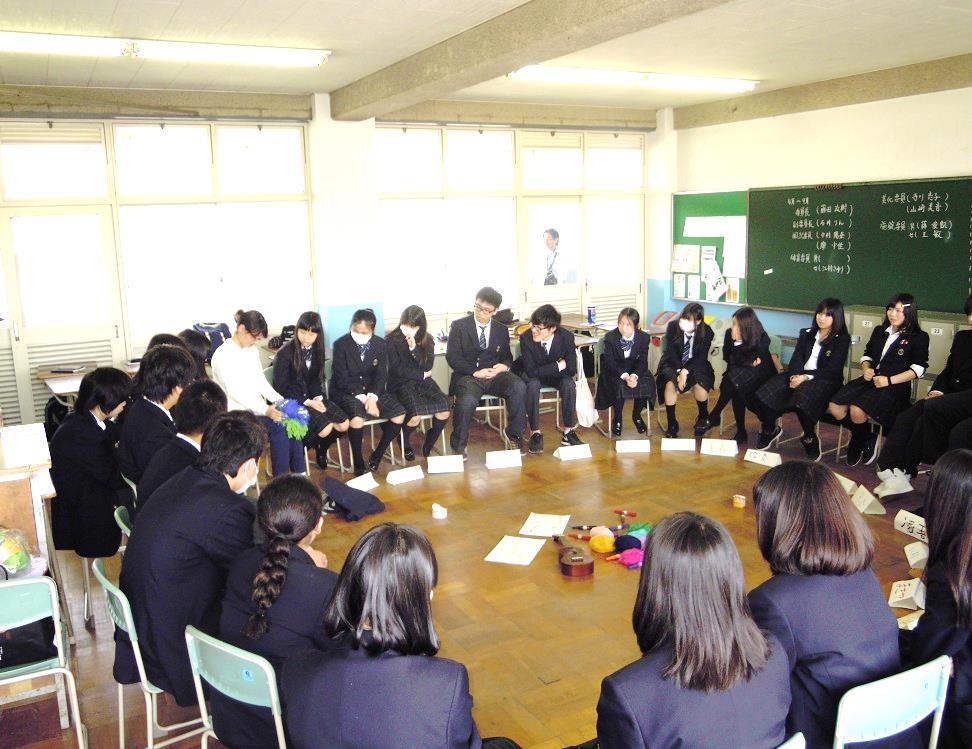 10
みんなで意見を出し合う授業!
このコミュニティ（円）が
　　安心した場であることを確認。
　その上で、みんなが発言していく。

　ルールとしては
『他人の発言を否定しないこと』
　質問や意見があればコミュニティ
　ボールを受け取り発言をする。
11
授業例（その１）
～私のパワーグラフ～
「一番よかったのはいつ？」
「最悪だった時は？」
「他の人の話を聞いてどう思った？」など、円になってコミュニティボールをまわして、生徒が話をする。
言いたくない時はボールをパスできる。
100
元気・楽しい
うれしい
50
わたしのパワー
0
悲しい・イヤ
しんどい
-50
-100
15
20
0
5
10
歳（年齢）
大学入学
大阪府で
生まれる
３８００ｇ
100
バレー部
主将
いじめっ子とクラスがはなれてラッキー!!
ほめられて有頂天
50
高校入学
わたしのパワー
0
剣道部は悲惨
陰湿な
いじめにあう
よその
赤ちゃんと間違われ・・・
中学の入学式
よその小学校からきた子にトイレに呼び出される。
-50
父親入院
-100
20
15
0
5
10
歳（年齢）
[Speaker Notes: 必ず自分の分も書いてみせることで、生徒もやらざるを得ない状態をつくる。]
正直に書く生徒が多い・・・
教員が自分のことを語る
　→　生徒も正直に書いてくれる。

但し、いじめ・自傷行為・両親の離婚など、重い内容もあったので、「円」になった時に
「みんなに見せなくてもよい」
「言いたくないと思ったことは言わなくてもいい」というルールを追加。
[Speaker Notes: 「言いたくないことは言わなくてよい」というと、言えることも言わない生徒も増えてきたので、声かけの工夫が必要。]
授業パターン（その２）
チームワークを大切にする授業
個人 → 班別協議 → 発表
16
授業の様子（序盤）
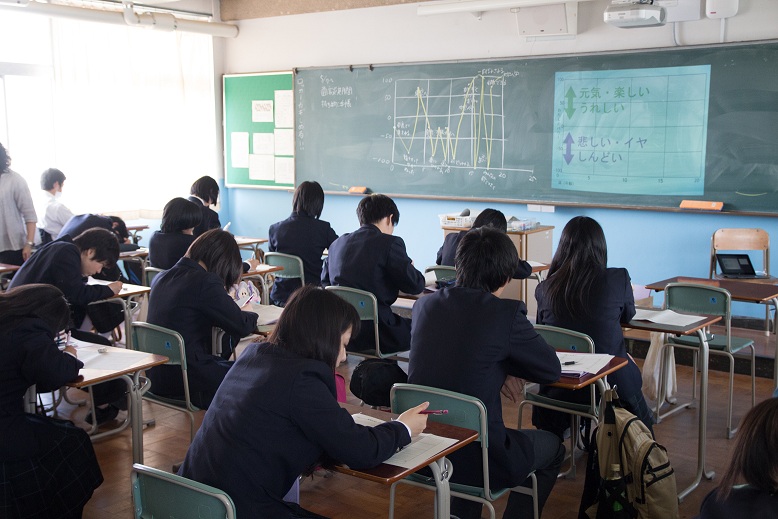 17
授業の様子（中盤）
グループになって、作業や話し合い
18
授業の様子（終盤）
19
授業例（その２）
～砂漠で生き残れるか～
飛行機が砂漠に墜落
 ４０℃越え・太陽の強い日差し
　服装（半袖・カジュアル）
　ポケット
　 （ハンカチ、札・小銭、ボールペン）
　スマホは潰れた
　１００Ｋｍ先に水路（作業員）
20
21
成果
（１）コミュニケーションの大切さを学ぶ授業
コミュニケーションのルールを守ろうとする態度
（２）チームワークの大切さを学ぶ授業
協働して課題に取り組もうとする態度
肯定感（h28学校教育自己診断より）
（ ％ ）
いずれも１期生の肯定感が高い！
24
エンパワ１期生（現３年生）遅刻数（４月）
６０％減少
今後の課題
（１）教材のさらなる質的向上
（２）教科指導への広がり
26
御清聴ありがとうございました。
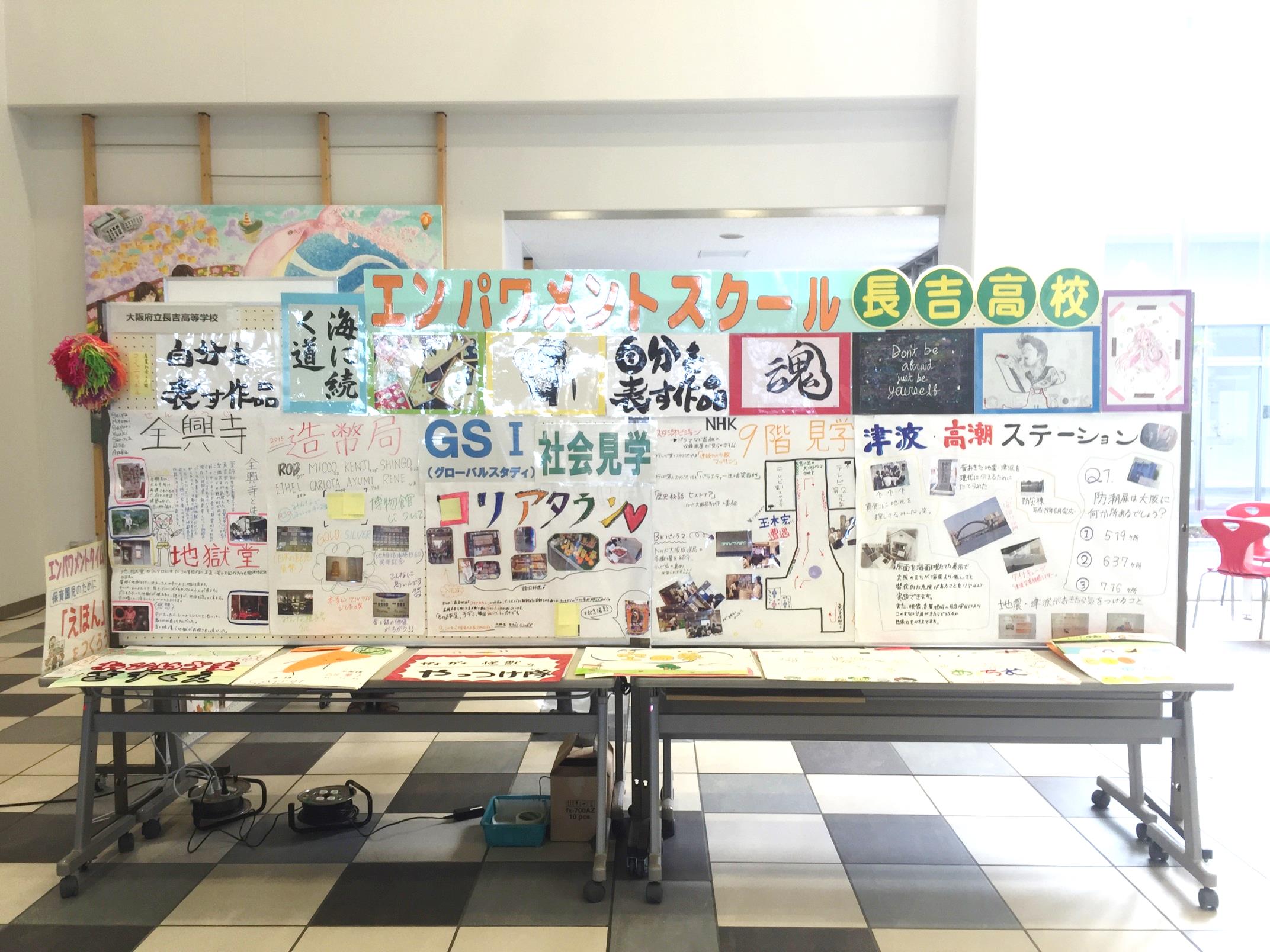 27